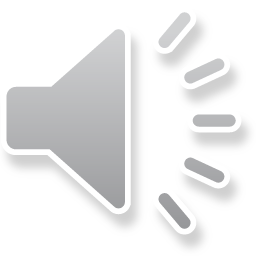 Our Company
M
Our destiny offers not the cup of despair.
2019
Business Template
Designer:
Experience as your reference, prudence as your brother and hope as your sentry. Four short words sum up what has lifted most successful individuals above the crowd.
CONTENTS
01
02
03
04
Part One
Part Two
Part Three
Part Four
The best preparation for tomorrow is doing your best today.
The best preparation for tomorrow is doing your best today.
The best preparation for tomorrow is doing your best today.
The best preparation for tomorrow is doing your best today.
01
Part One
The best preparation for tomorrow is doing your best best today.
CONTENTS
01
experience as your reference, prudence as your brother.
Power Point 2013
Knowledge can change your fate and your English can accomplish your future. The best preparation for tomorrow is doing your best today.
Photoshop Cs6
Don't aim for success if you want it; and just do what you love and believe in, and it will come naturally.
Adobe Illustrator
You cannot improve your past, but you will can improve your future. Once time is wasted, life is wasted.
CONTENTS
02
experience as your reference, prudence as your brother.
Power Point 2013
Knowledge can change your fate and English can accomplish your future.
80%
Don't aim for success if you want it; just do a what you love and believe in, and it will come naturally.
Knowledge can change your fate and English
You cannot improve your past, but you can improve your future. Once time is wasted, life is wasted. Knowledge can change your fate and English can accomplish your future.
Adobe Illustrator
Never put off what you can do today until tomorrow. You cannot improve your past, but you can improve your future. Once time is wasted, life is wasted. Don't aim for success if you want it; just do what you love and believe in, and it will come naturally.
CONTENTS
03
experience as your reference, prudence as your brother.
Power Point 2013
Photoshop Cs6
Adobe Illustrator
12,356$
9,535￥
3,563$
Don't aim for success if you want it; ajust do a what you love an and believe in, and it will come naturally.
Don't aim for success if you want it; ajust do a what you love an and believe in, and it will come naturally.
Don't aim for success if you want it ; you just do a what you love an and believe in, and it will come naturally. You cannot improve your past, but you can improve your future.
CONTENTS
04
experience as your reference, prudence as your brother.
Home Court Advantage
Never put off what you can do today until tomorrow. You cannot improve your past, an but you can improve your future. Once a time is wasted, life is wasted. Don't aim for success if you want it ; just do what you love and believe in, and it will come naturally.
Don't aim for success if you want it ; ajust do a what you love an and believe in, and it will come naturally.
CONTENTS
05
experience as your reference, prudence as your brother.
Windows
Photoshop
Adobe illustrator
Keynote
About Our Company
Never put off what you can do today until tomorrow. You cannot improve your past, but you can improve your future. Once time is wasted, life is wasted. Don't aim for success if you want it; just do what you love and believe in, and it will come naturally.
02
Part Two
The best preparation for tomorrow is doing your best best today.
CONTENTS
01
experience as your reference, prudence as your brother.
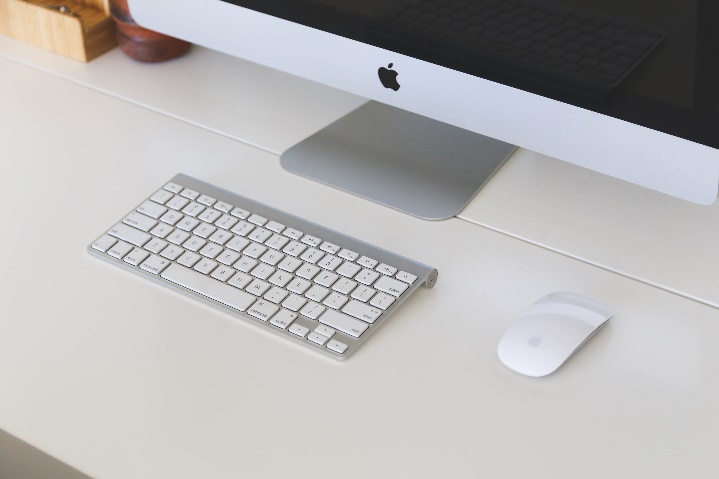 01
Power Point 2013
Knowledge can change your fate and your English can your accomplish your future. The best preparation.
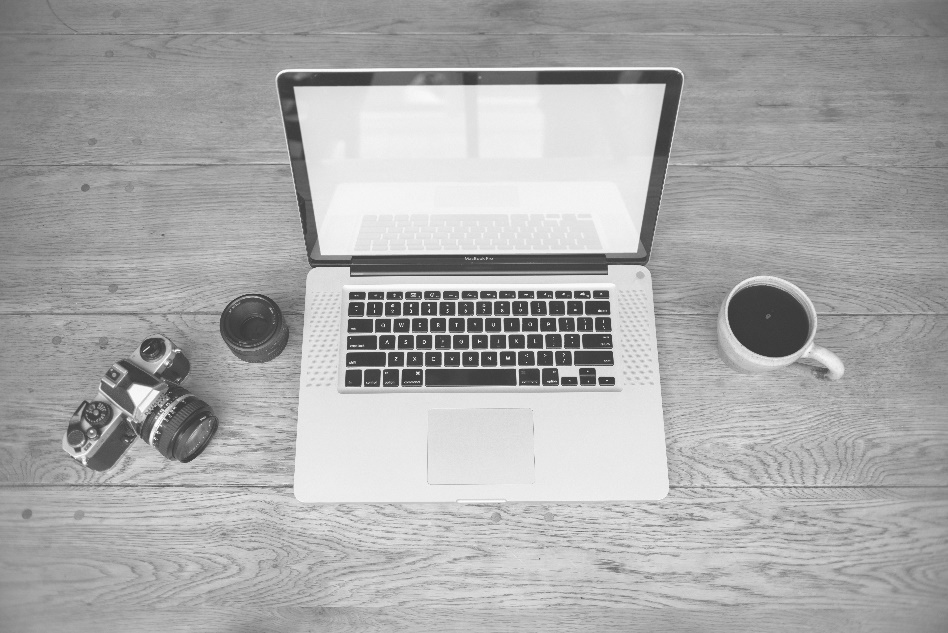 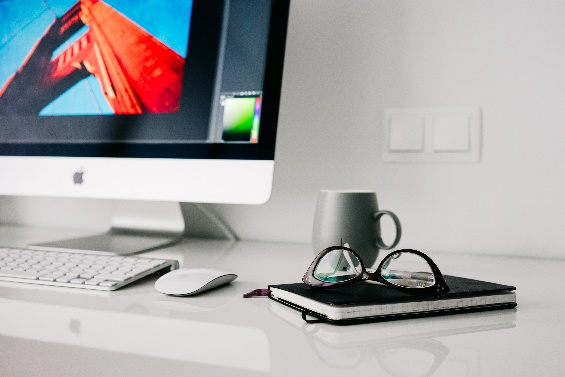 02
Photoshop Cs6
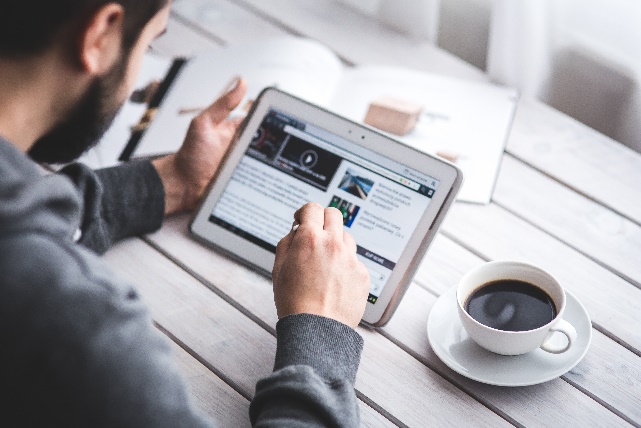 Don't aim for success if you want it ; and just an do what you love and believe in, and it will come naturally.
03
Adobe Illustrator
You cannot improve your past , but you will can improve your future. Once time is wasted, life is wasted.
CONTENTS
02
experience as your reference, prudence as your brother.
Photoshop
Windows
Never put off what you to can do today until . You cannot improve your past, an but you can improve your future . Once a time is wasted,
Never put off what you to can do today until . You cannot improve your past, an but you can improve your future . Once a time is wasted,
S
W
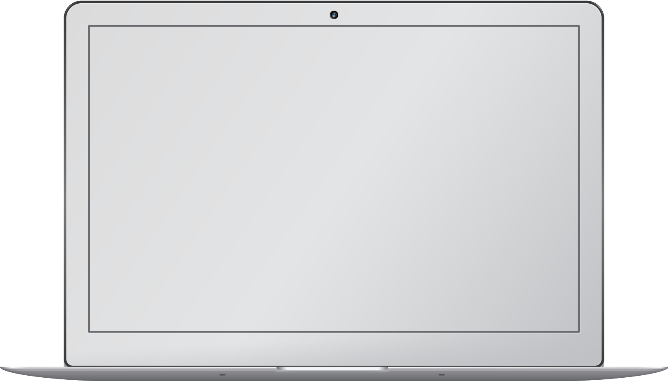 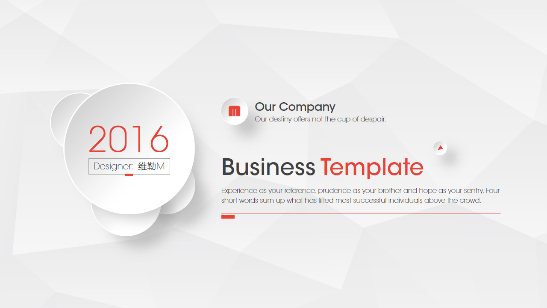 Adobe illustrator
Keynote
Never put off what you to can do today until . You cannot improve your past, an but you can improve your future . Once a time is wasted,
Never put off what you to can do today until . You cannot improve your past, an but you can improve your future . Once a time is wasted,
O
T
CONTENTS
03
experience as your reference, prudence as your brother.
Windows
76%
Never put off what you to can do today until . You cannot improve your past, an but you can improve your future . Once a time is wasted,
Adobe illustrator
56%
Never put off what you to can do today until . You cannot improve your past, an but you can improve your future . Once a time is wasted,
Keynote
46%
Never put off what you to can do today until . You cannot improve your past, an but you can improve your future . Once a time is wasted,
CONTENTS
04
experience as your reference, prudence as your brother.
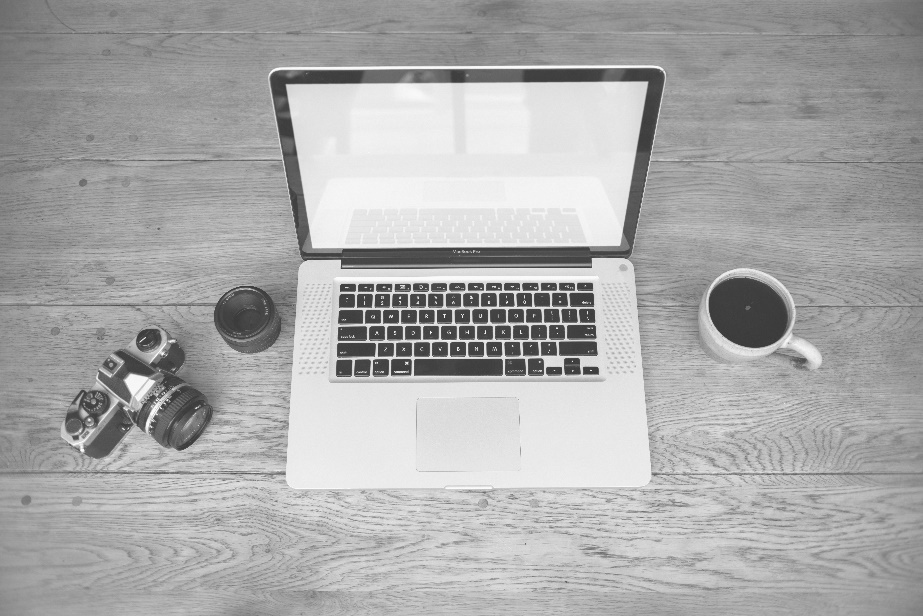 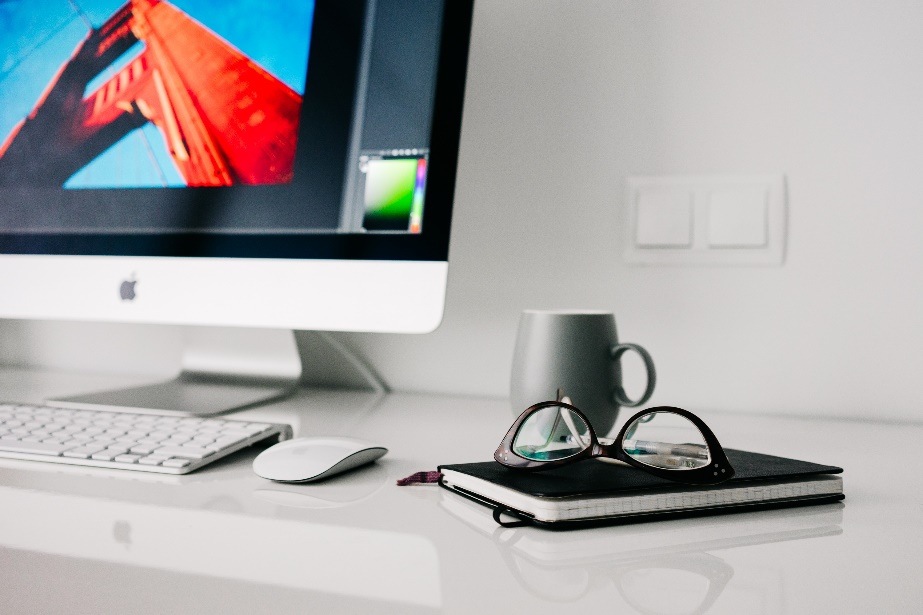 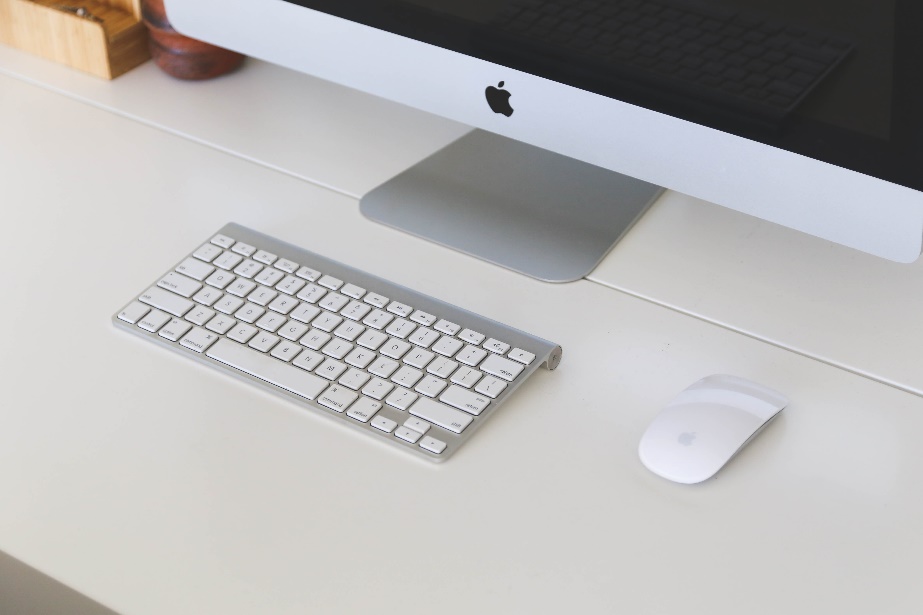 01
02
03
Power Point 2013
Adobe Illustrator
Photoshop Cs6
Four short a ords sum up what has lifted most successful individuals above the crowd:a little bit more.
Four short a ords sum up what has lifted most successful individuals above the crowd:a little bit more.
Four short a ords sum up what has lifted most successful individuals above the crowd:a little bit more.
experience as your to reference, prudence as your brother and hope as your sentry.
experience as your to reference, prudence as your brother and hope as your sentry.
experience as your to reference, prudence as your brother and hope as your sentry.
CONTENTS
05
experience as your reference, prudence as your brother.
Photoshop
Windows
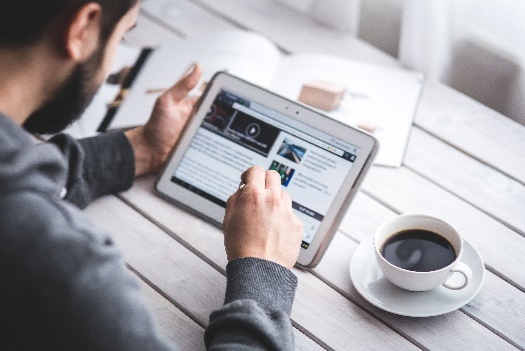 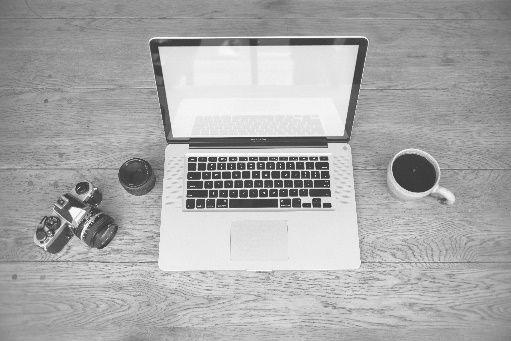 Brother and hope as your as to ansentry. Four short words sum up what has lifted most successful
Brother and hope as your as to ansentry. Four short words sum up what has lifted most successful
your name
your name
Adobe illustrator
Keynote
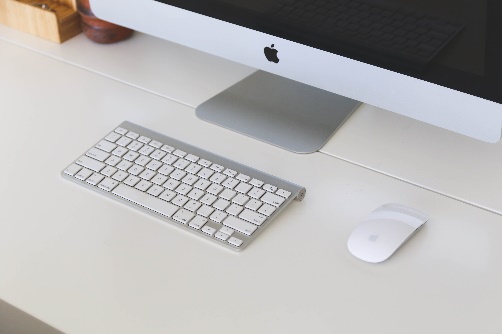 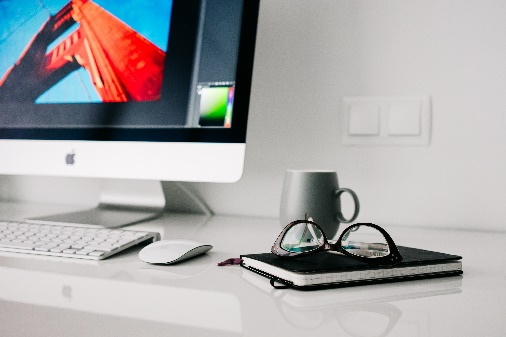 Brother and hope as your as to ansentry. Four short words sum up what has lifted most successful
Brother and hope as your as to ansentry. Four short words sum up what has lifted most successful
your name
your name
03
Part Three
The best preparation for tomorrow is doing your best best today.
CONTENTS
01
experience as your reference, prudence as your brother.
Photoshop Cs6
Experience as your reference, prudence as your brother and hope as your sentry.
2015
Four short words and you sum up what has lifted most. successful individuals above the crowd: an little bit more. experience as your reference, prudence as your to brother and hope as your sentry. Four short a  word sum up what your to ahas lifted most successful individuals above the crowd
83.5%
Experience as your reference, prudence as your brother and hope as your sentry.
Four short words and you sum up what has lifted most. successful individuals above the crowd: an little bit more. experience as your reference, prudence as your to brother and hope as your sentry. Four short a  word sum up what your to ahas lifted most successful individuals above the crowd
66.1%
2014
Adobe Illustrator
CONTENTS
02
experience as your reference, prudence as your brother.
Shan Dong
Four short words sum up what has  lifted most successful individuals above the crowd : a little bit more. experience as your reference, prudence aas your brother and hope as your sentry. Four short words tr sum up what has lifted most successful individuals above the crowd
Shan Dong
Guang Zhou
Guang Zhou
Four short words sum up what has  lifted most successful individuals above the crowd : a little bit more. experience as your reference, prudence aas your brother and hope as your sentry. Four short words tr sum up what has lifted most successful individuals above the crowd
Shan Dong
Guang Zhou
Annual turnover
Annual turnover
CONTENTS
03
experience as your reference, prudence as your brother.
Never put off what you to can do today until . You cannot improve your past, an but you can improve your future . Once a time is wasted,
Never put off what you to can do today until . You cannot improve your past, an but you can improve your future . Once a time is wasted,
Never put off what you to can do today until . You cannot improve your past, an but you can improve your future . Once a time is wasted,
CONTENTS
04
experience as your reference, prudence as your brother.
Photoshop Cs6
Four short words and you sum up what has lifted most.an successful individuals above the crowd: an little bit  more .  As experience as your reference, prudence as your to brother .
Power Point 2013
Four short words and you sum up what has lifted most.an successful individuals above the crowd: an little bit  more .  As experience as your reference, prudence as your to brother .
Windows
Adobe Illustrator
Never put off what you to can do today until . You cannot improve your past, an but you can improve your future . Once a time is wasted,
Four short words and you sum up what has lifted most.an successful individuals above the crowd: an little bit  more .  As experience as your reference, prudence as your to brother .
CONTENTS
05
experience as your reference, prudence as your brother.
Four short words sum up what has lifted most successful individuals above the crowd: a little bit more. experience as your reference, prudence as your brother and hope as your sentry. Four short words sum up what has lifted most successful individuals above the crowd
04
Part Four
The best preparation for tomorrow is doing your best best today.
CONTENTS
01
experience as your reference, prudence as your brother.
Windows
Windows
Four short words and you sum up what has lifted most
Four short words and you sum up what has lifted most
Adobe illustrator
Keynote
Power Point 2013
Four short words and you sum up what has lifted most
Four short words and you sum up what has lifted most
Don't aim for success if you want it; ajust do a what you love an and believe in, and it will come naturally. You cannot improve your past, but you can improve your future.
Keynote
Photoshop
Four short words and you sum up what has lifted most
Four short words and you sum up what has lifted most
CONTENTS
02
experience as your reference, prudence as your brother.
Adobe Illustrator
Keynote
Experience as reference to your, as prudence as your brother and hope as your sentry. Four short to words sum up what
Experience as reference to your, as prudence as your brother and hope as your sentry. Four short to words sum up what
80%
63%
Windows
Power Point
Experience as reference to your, as prudence as your brother and hope as your sentry. Four short to words sum up what
Experience as reference to your, as prudence as your brother and hope as your sentry. Four short to words sum up what
75%
32%
CONTENTS
03
experience as your reference, prudence as your brother.
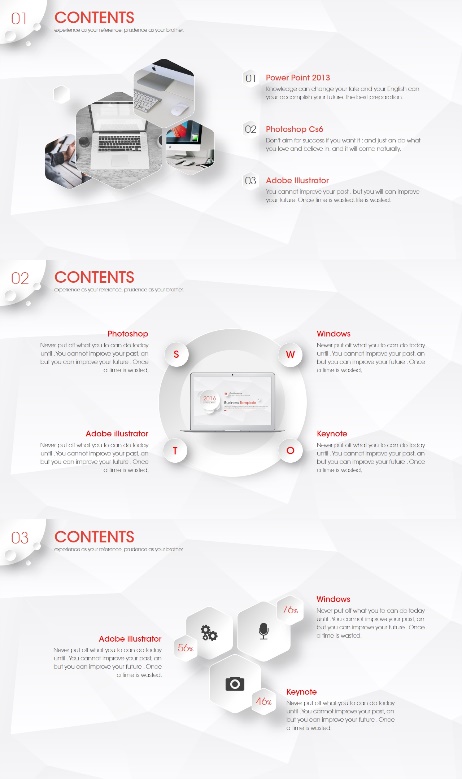 01
02
Power Point 2013
Power Point 2013
Knowledge can change your fate and your English can your accomplish your future. The best preparation.
Knowledge can change your fate and your English can your accomplish your future. The best preparation.
03
04
Photoshop Cs6
Photoshop Cs6
Don't aim for success if you want it ; and just an do what you love and believe in, and it will come naturally.
Don't aim for success if you want it ; and just an do what you love and believe in, and it will come naturally.
05
06
Adobe Illustrator
Adobe Illustrator
You cannot improve your past , but you will can improve your future. Once time is.
You cannot improve your past , but you will can improve your future.
CONTENTS
04
experience as your reference, prudence as your brother.
Google
Four  short words sum up what has lifted most assuccessful individuals above the crowd: wsaasa little bit more. experience as your reference
Google
Power Point
Four  short words sum up what has lifted most assuccessful individuals above the crowd: wsaasa little bit more. experience as your reference
Good job
35%
57%
Power Point
Microsoft
Microsoft
Four  short words sum up what has lifted most assuccessful individuals above the crowd: wsaasa little bit more. experience as your reference
THANK YOU